任务2：在任务1基础上增加“你说我写”功能
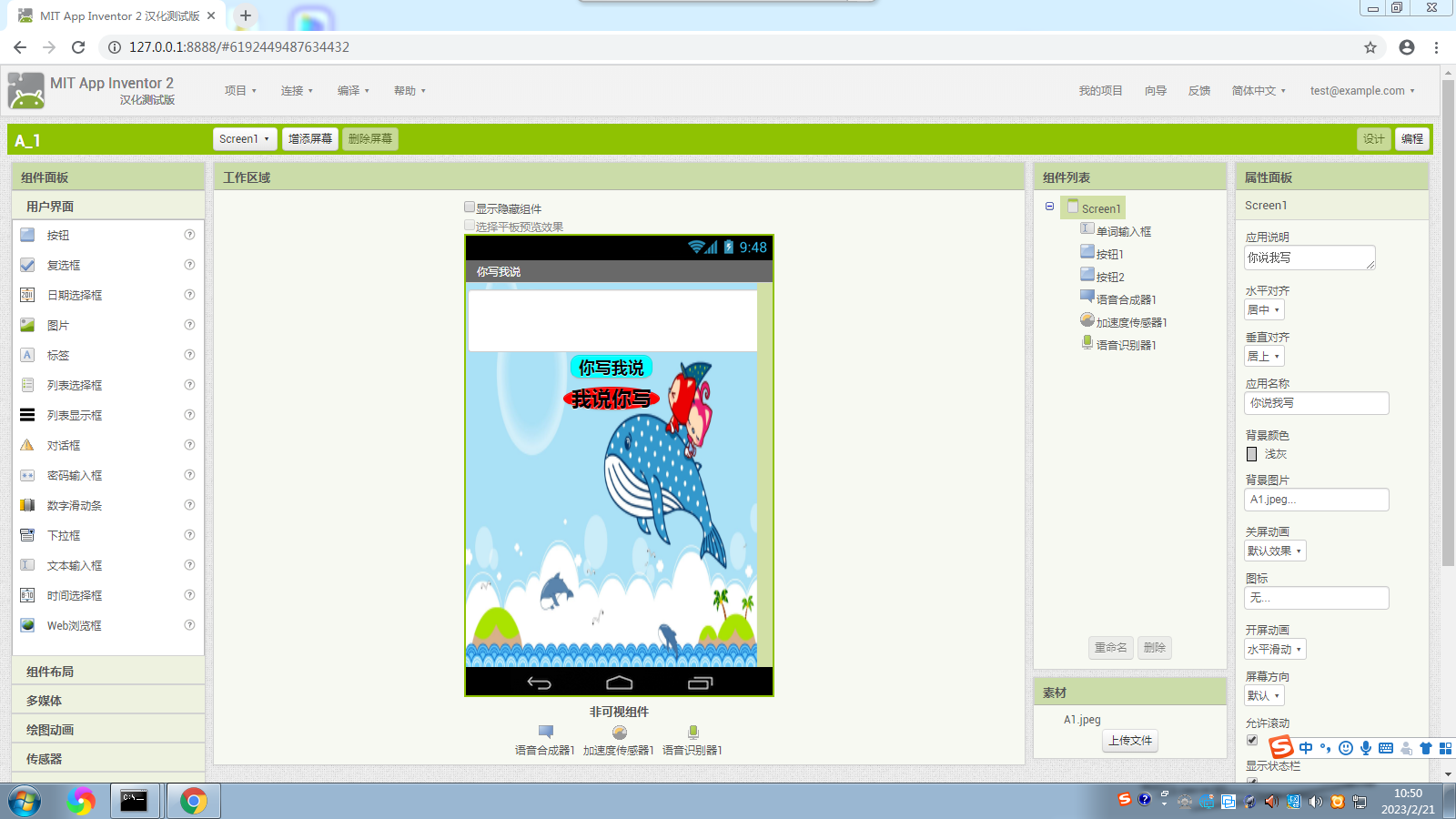 任务1：小组讨论&动手画一画：
    
 请同学们思考在设计界面中，我们需要哪些组件，每个组件的属性该怎样设置？？


在编程界面中，每个组件需要完成怎样的作用？
1、设计界面的布局思考：
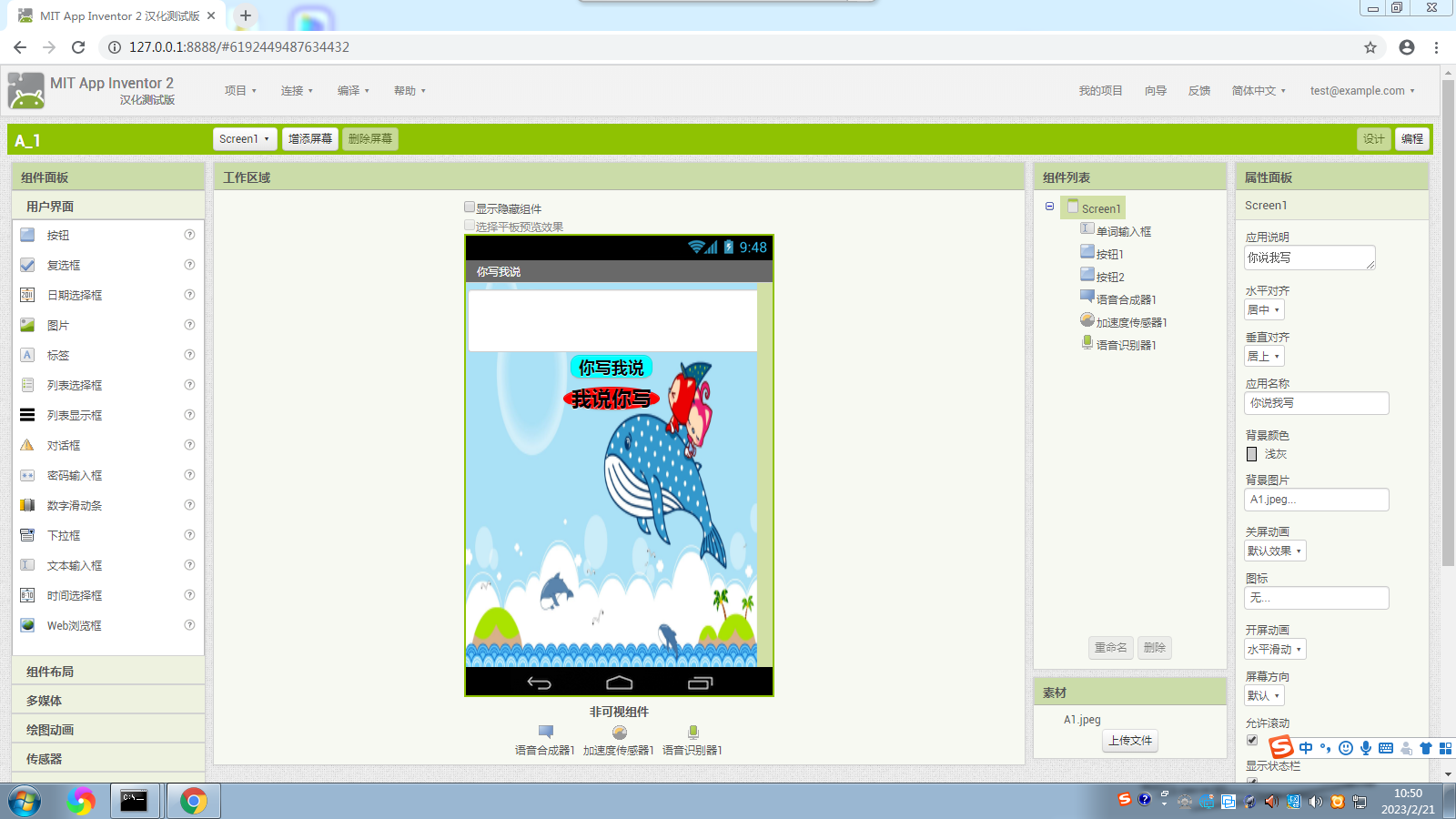 文本框：输入、输出文字
按钮：触发响应
把文字转换成语音
把语音
转换成文字
2、编程界面积木搭建的思考：
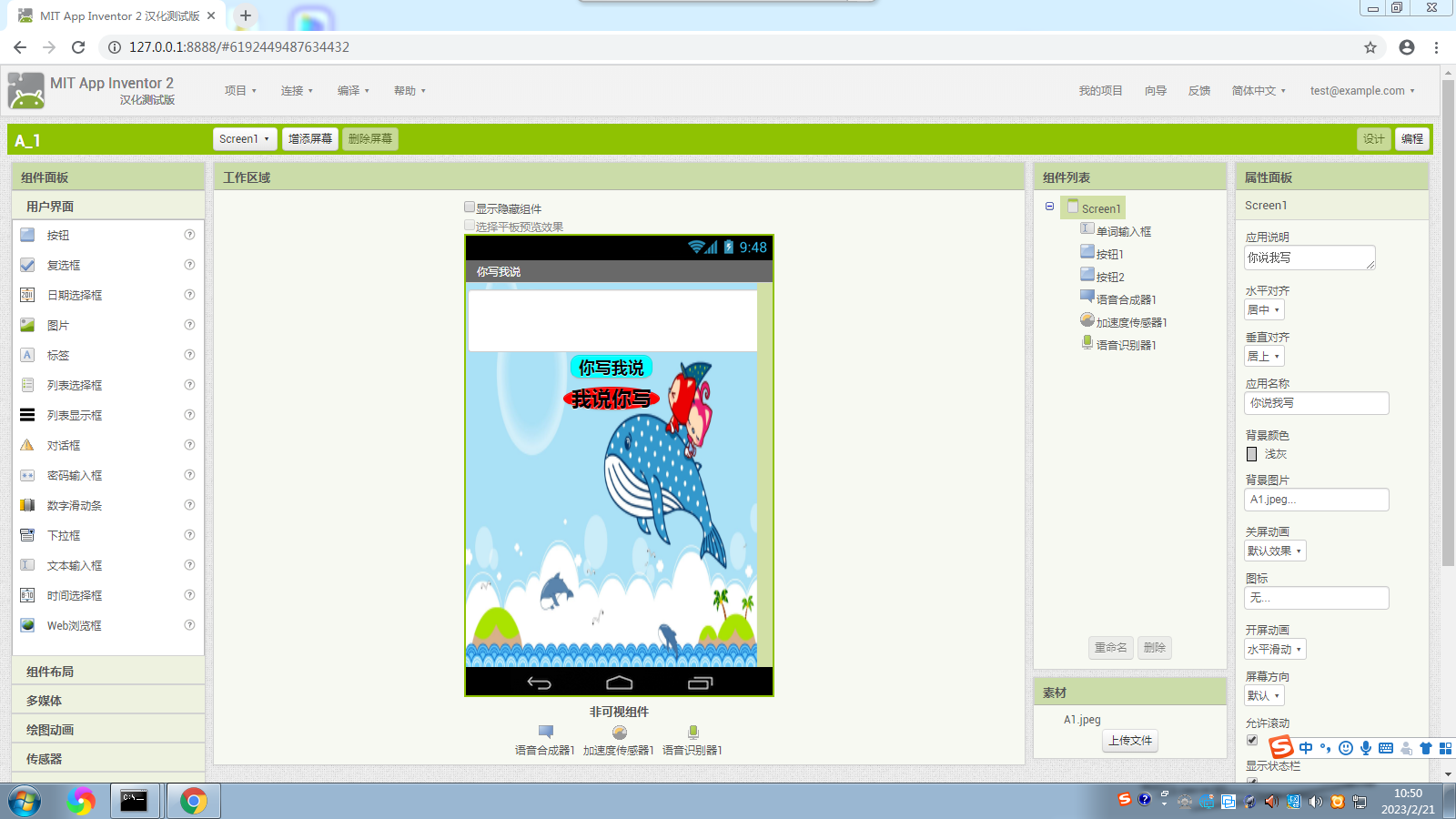 上周的知识（P115 图3-2-16），完成“你写我说”的功能。
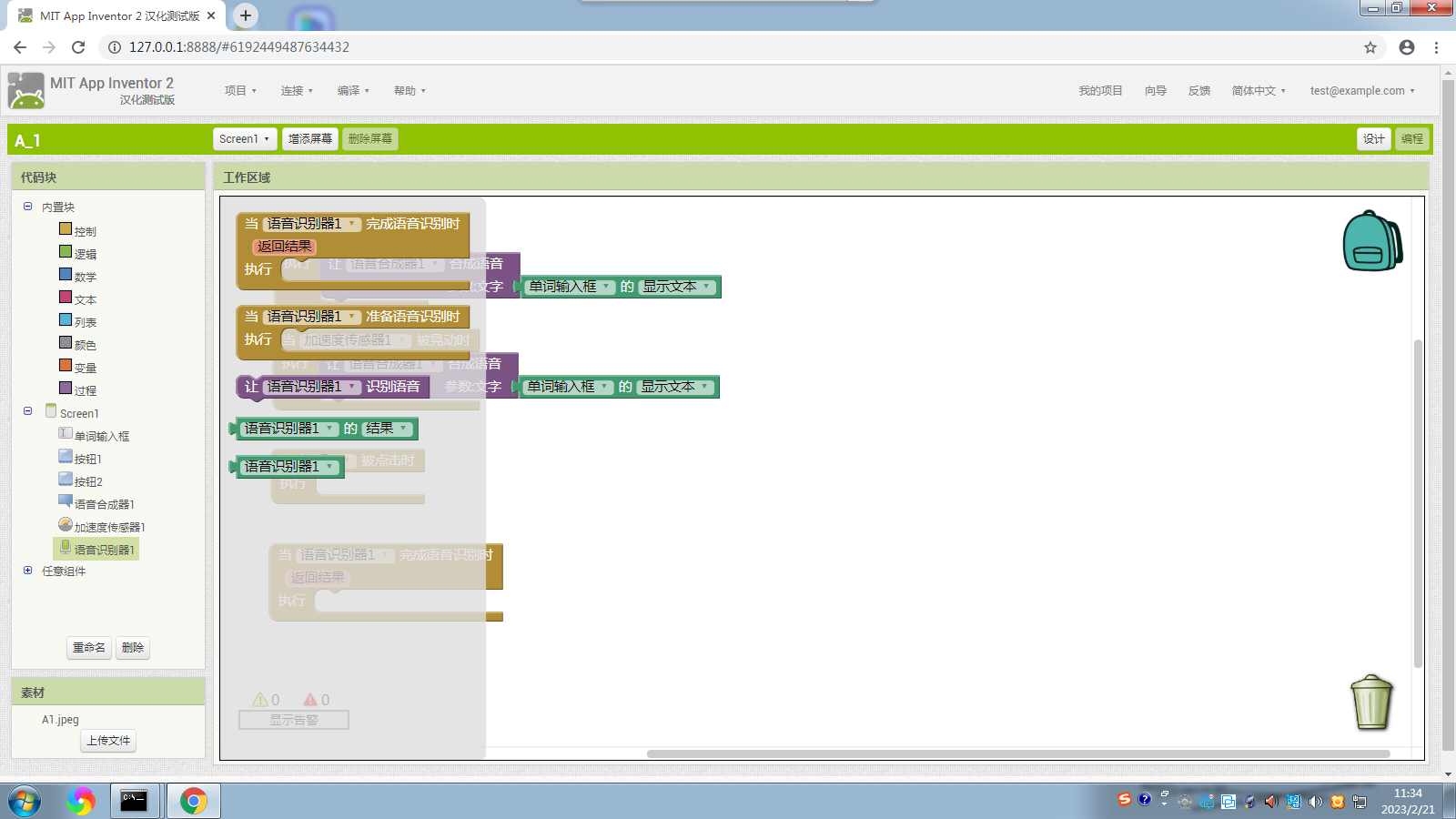 回顾
制作手机应用的步骤：
课堂小结
组件属性可以通过属性面板更改